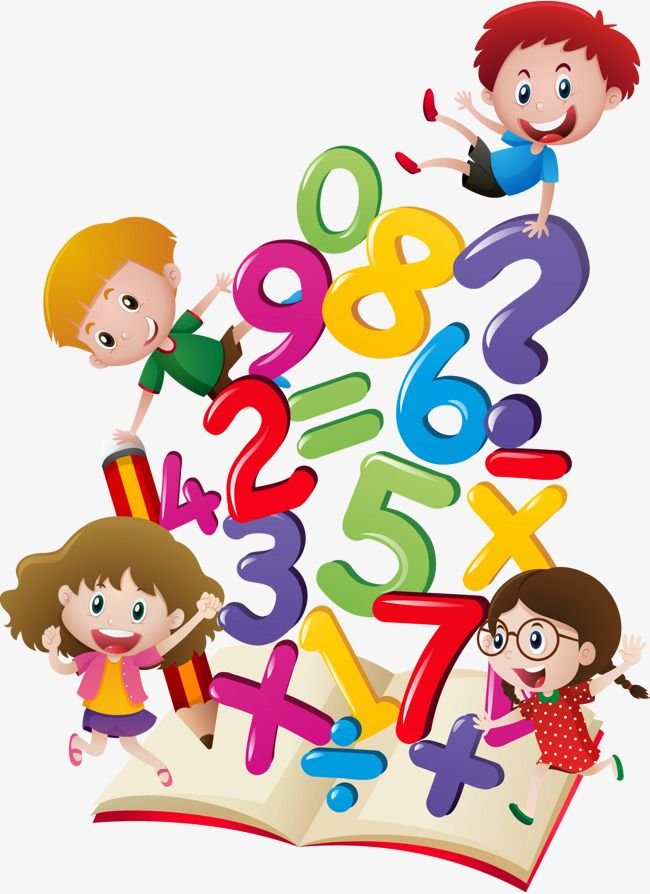 Зависност разлике од промјене умањиоца
МАТЕМАТИКА  5. РАЗРЕД
Маја  је својој мачки сваког мјесеца куповала паковање од 2 kg готове хране. Првог мјесеца мачка је појела сву храну. Сваког наредног мјесеца појела је 50 g хране мање.
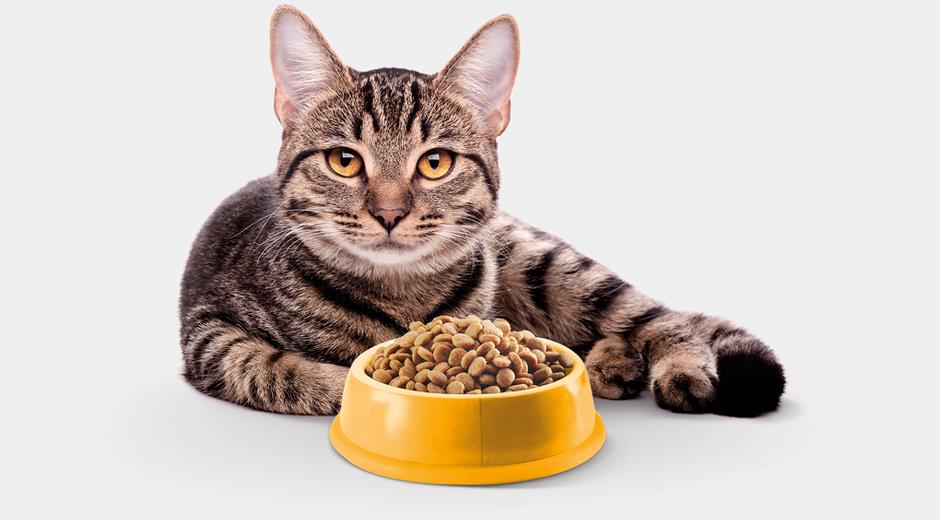 У  ком мјесецу је остало најмање хране и зашто?
У  ком мјесецу је остало највише хране и зашто?
38. Израчунај разлику:
25 374
37 856 – 12 482 =
Како ће  се промијенити разлика ако се умањилац мијења , а умањеник остаје исти?
37 856 – 12 482 = 25 374
= 25 374 - 100
37 856 – 12 582 = 25 274
а)  37 856 – ( 12 482 +100) =
= 25 374 - 518
37 856 – 13 000 =  24 856
б)  37 856 – ( 12 482 +518) =
Ако умањилац повећамо за неки број, разлика се смањи за тај број.
37 856 – 11 482 = 26 374
в) 37 856 – ( 12 482 – 1 000) =
= 25 374 +1000
д) 37 856 – ( 12 482 – 482) =
= 25 374 + 482
37 856 – 12 000 = 25 856
Ако умањилац смањимо за неки број, разлика се повећа за тај број.
39. На основу тачне једнакости
                    
                        850 376 – 346 280 = 504 096
и претходног својства разлике, израчунај усмено и запиши само свој резултат.
504 076
а) 850 376 – (346 280 + 20) =
503 096
850 376 –  347 280 =
б) 850 376 – (346 280 -  200) =
504 296
514 096
850 376 –  336 280 =
Нека је

m – n  = 23 456,  m, n  ꞓ   N
40.
Koристећи се претходним својством разлике, израчунај усмено и запиши само резултат.
23 456 - 300 = 23 156
а) m – (n + 300)  =
23 456 - 456 = 23 000
m – (n + 456)  =
23 456 + 100 = 23 556
а) m – (n -  100)  =
m – (n -  544)  =
23 456 + 544 = 24 000
Задаци за самостални рад:
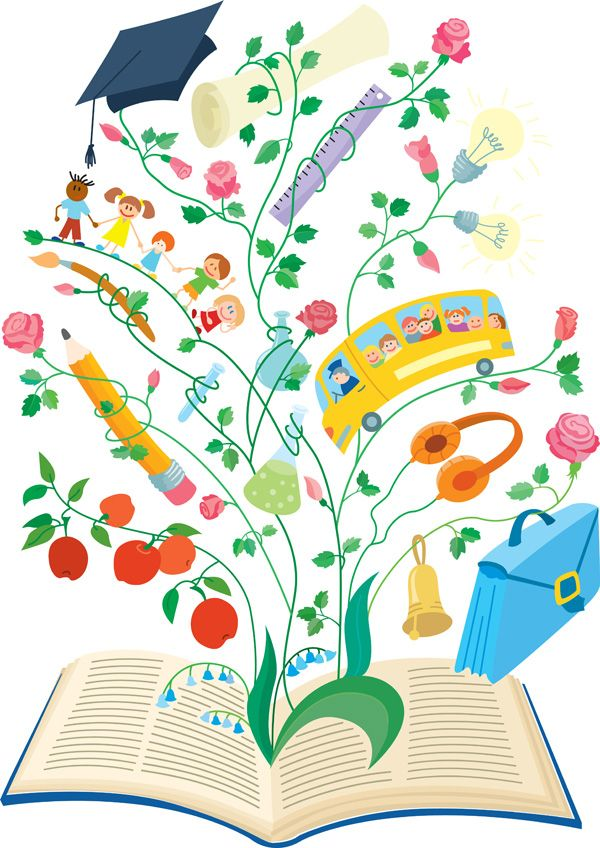 Уџбеник  стр. 70:  задатак: 41

Радни лист стр. 46 :  НИВО 1